启扬团队企业网站项目
汇报人：陈云，张芙蓉，贾成，李聪，尹远
CONTENTS
1
准备
2
过程
3
总结
准备
确认地点：易初莲花
确认时间：9月16号到17号
确认目标：中小型企业或商铺
过程
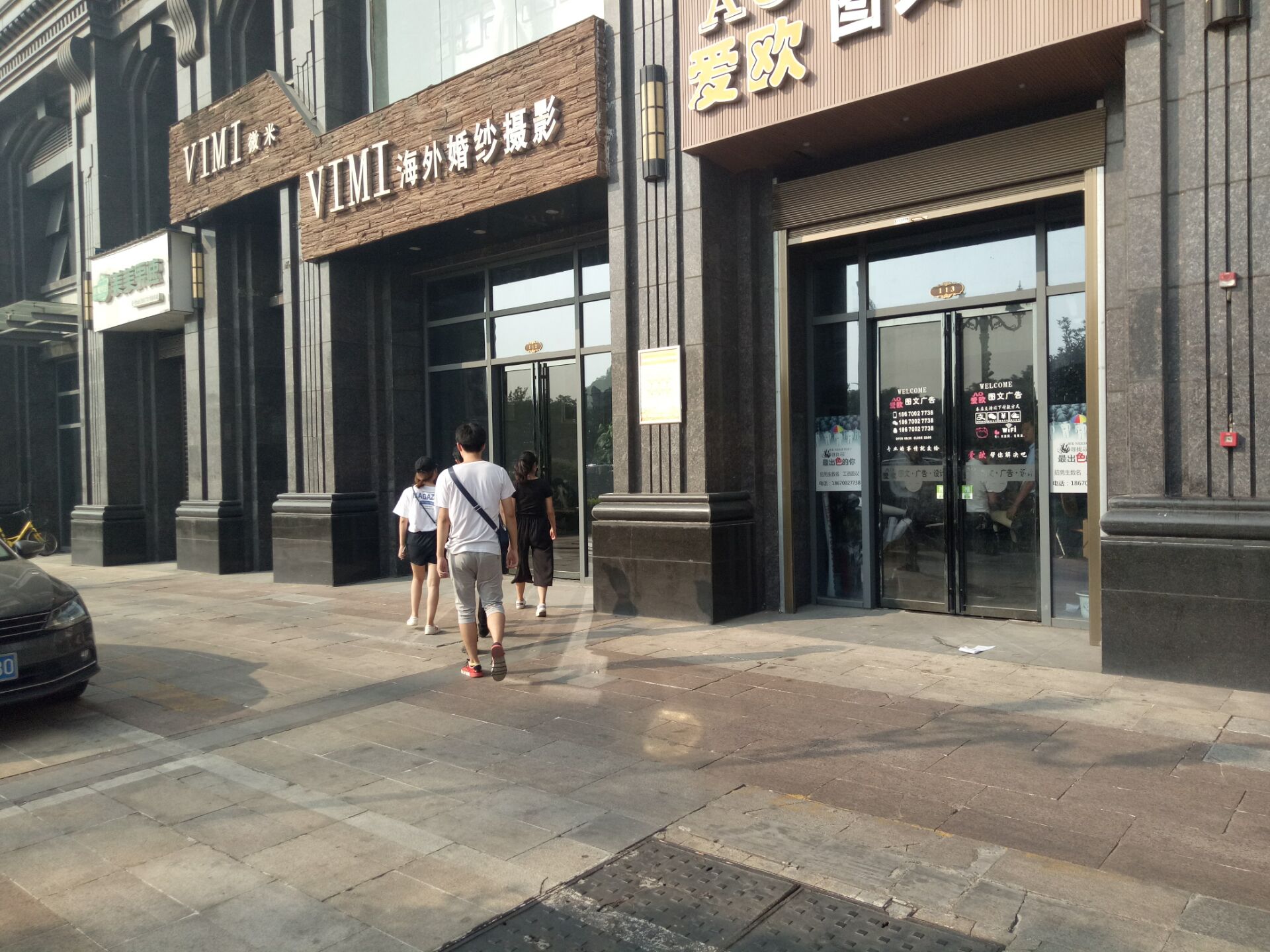 9月16号下午两点从学校出发
在易初莲花找了许多的店铺，比如荼楼，餐馆，服装店等，但是都没有达成意向，找了一个多小时左右，都没有谈拢。然后，我们决定换地方，到了万家丽广场去寻找。
过程
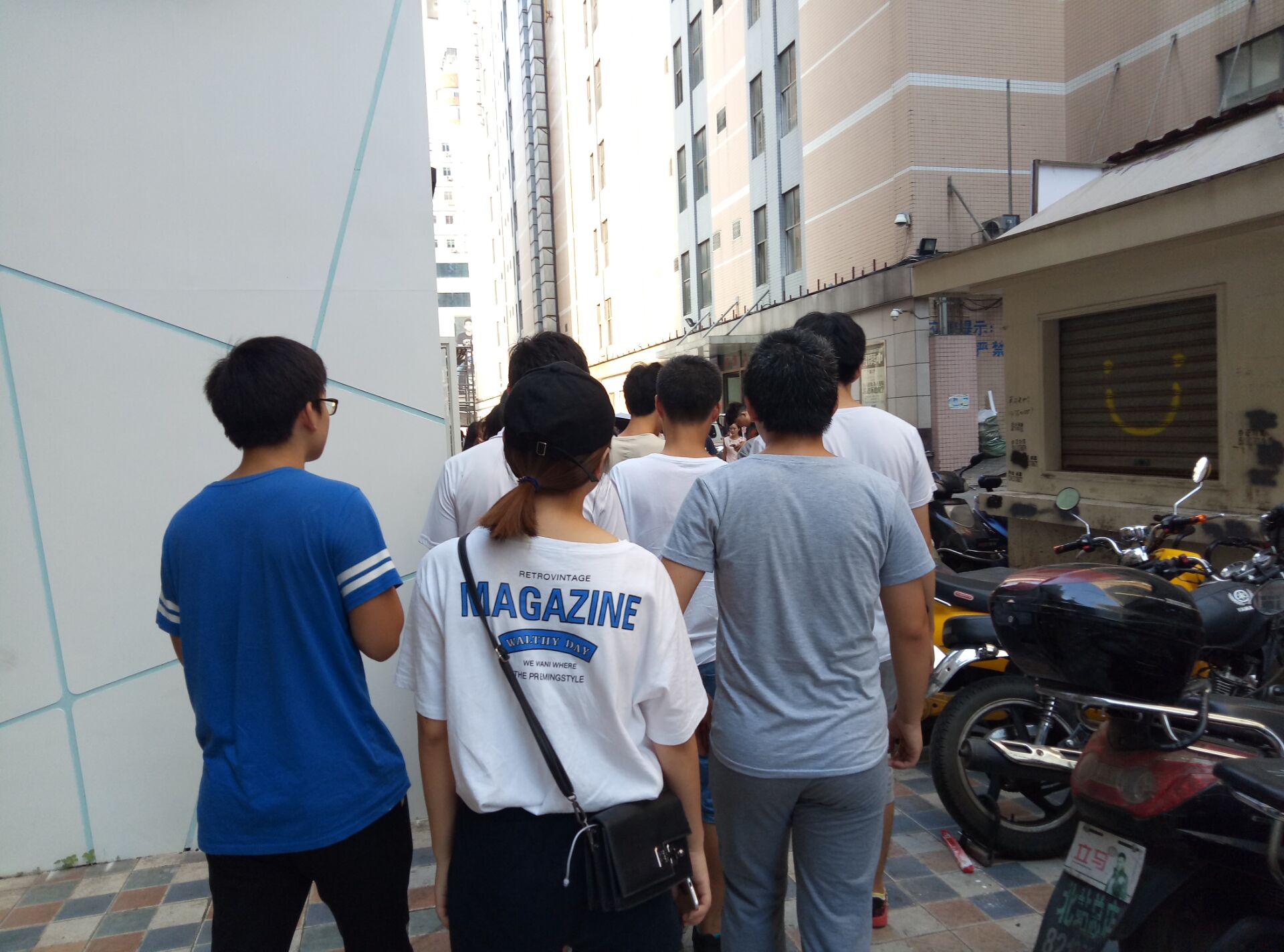 在万家丽广场找了近两个小时，情况大致是一样的，多数店家都不是很愿意相信我们，有一些刚开始还是有一点意向的，但是听到要签合同，马上就拒绝了，部分的就是说明天给我们答复，简简单单的敷衍过去。
过程
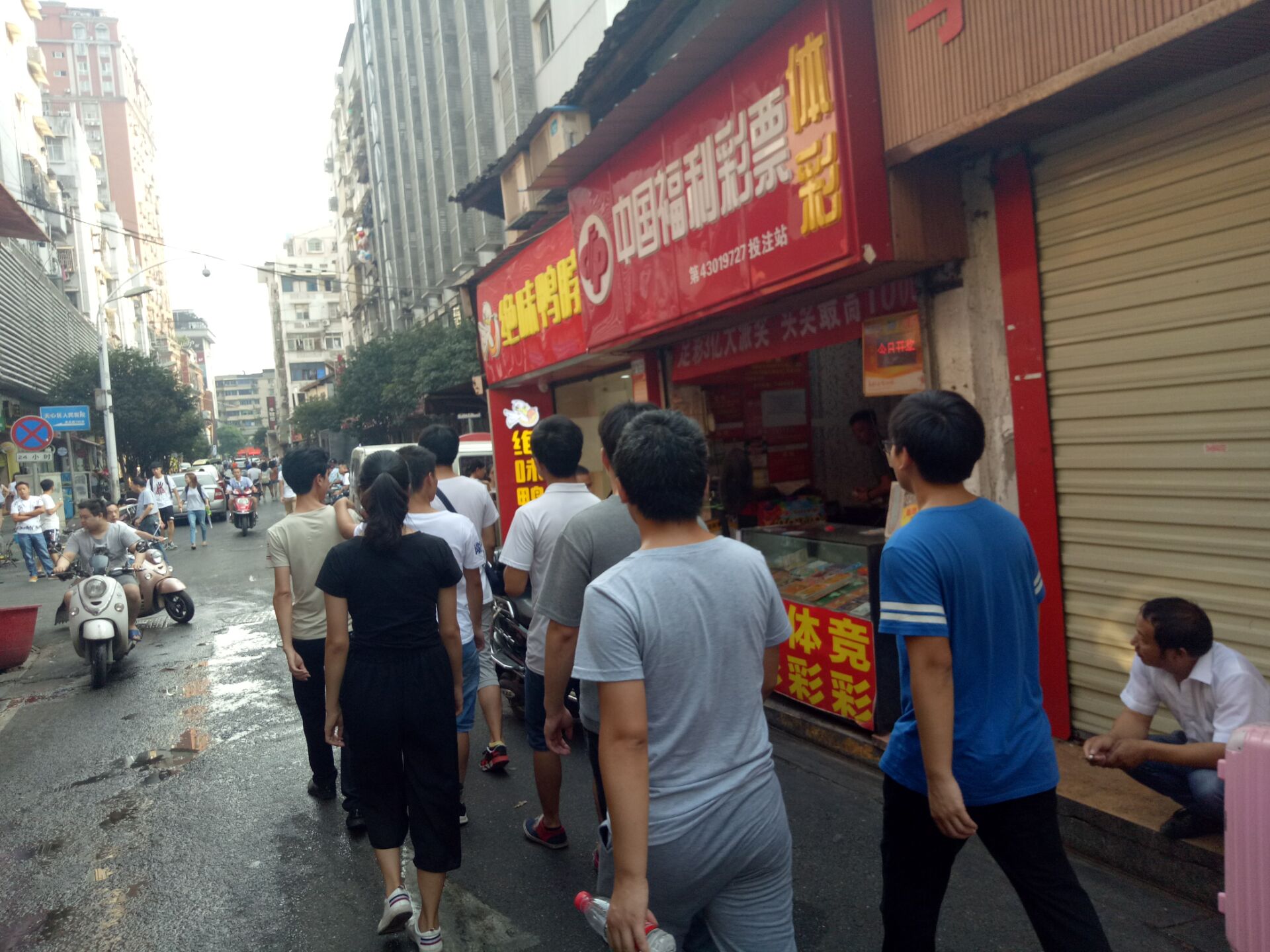 在五一广场又寻找了多家，失败多次之后，意外的和一同寻找项目的273团队碰面了，我们一起总结一下失败的原因，一起交流经验。
过程
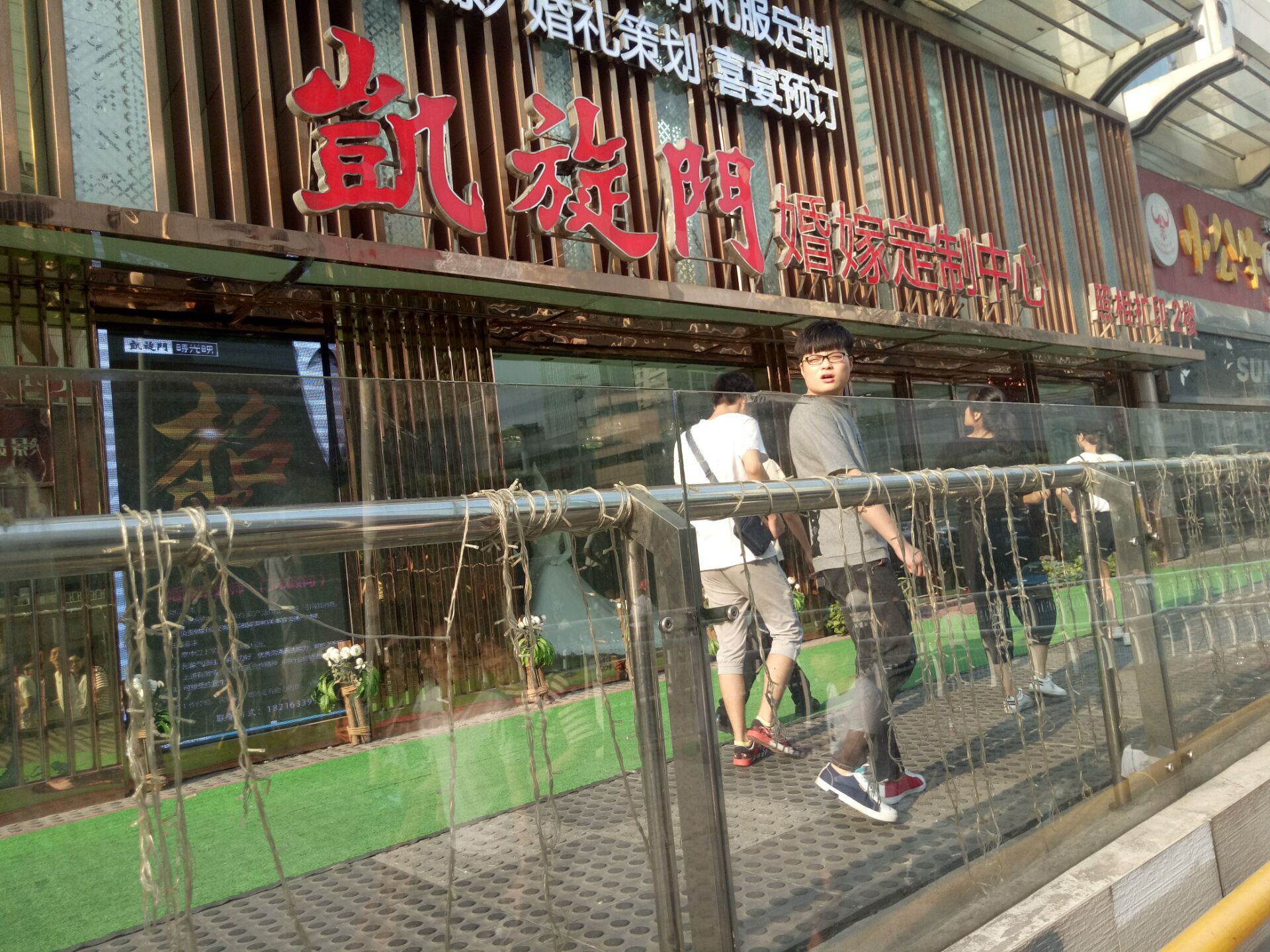 最后抱着试一试的态度，我们走进了这家--凯旋门婚嫁定制中心
过程
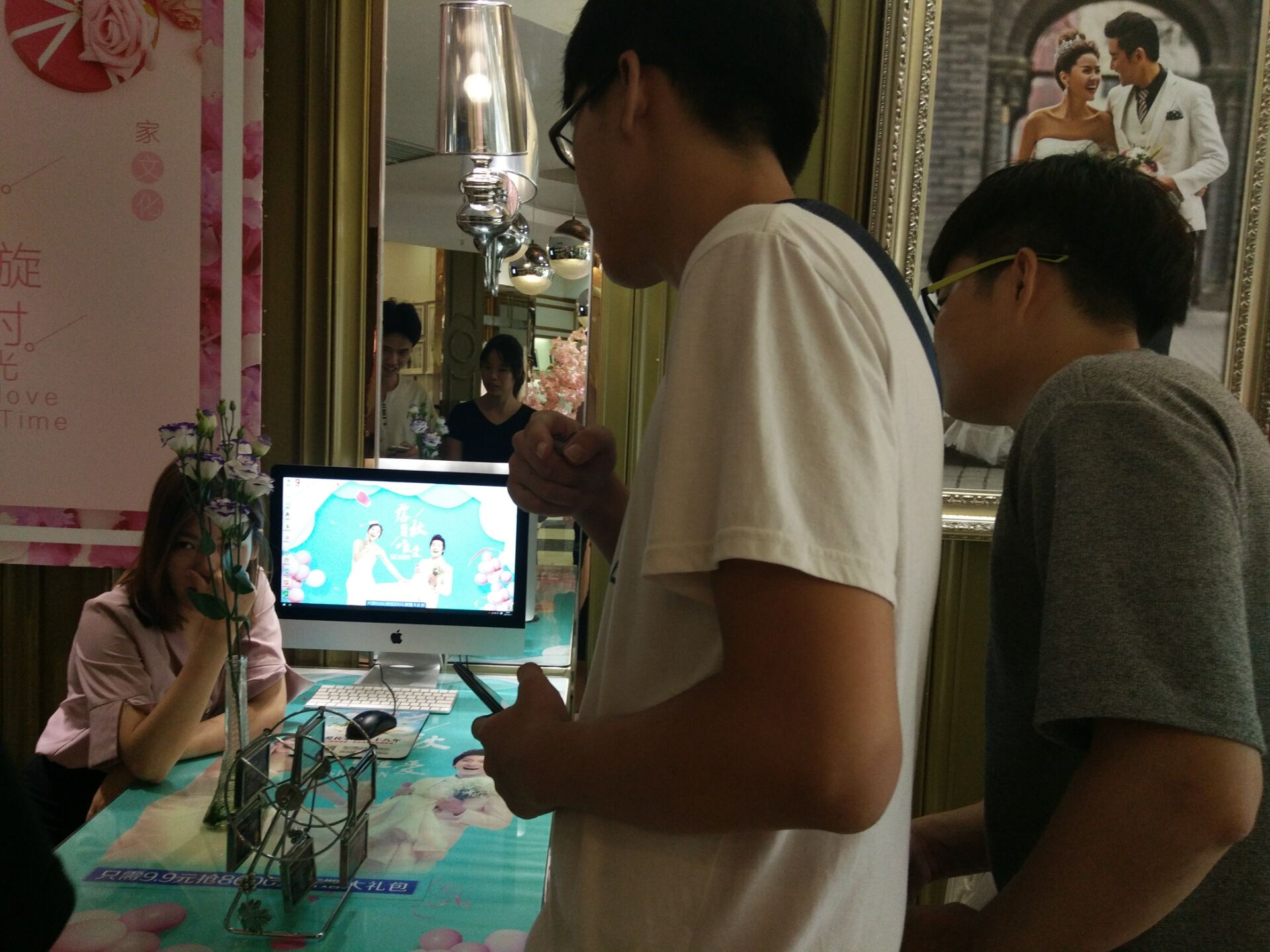 向这家店的主管表明我们的来意和目的之后，终于达成了初步的意向；之后的细节还需要在多加交流沟通才能完成，于是我们互换了联系方式，方便以后商谈。
总结
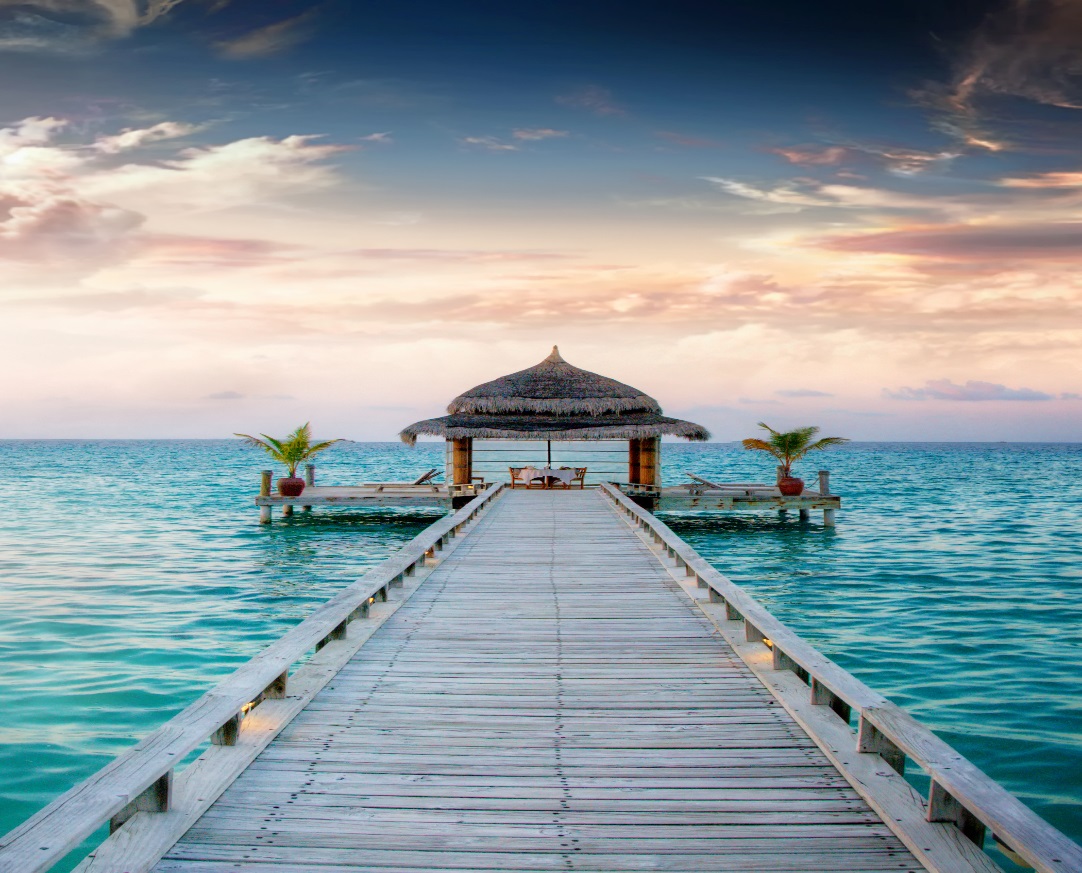 通过这次的社会实践，我们明白了自己有很多的不足，特别是语言交流方面，如果别人没有耐心听你讲下去，任何项目都谈不成，也明白了谈成一个项目是要考虑很多方面的因素的。
LOREM IPSUM
LOREM IPSUM DOLOR